Biofumigation
Julie Finnigan & Kelvin Montagu
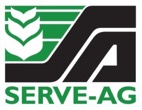 Copyright © AHR
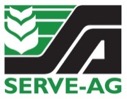 “Biofumigation offers the opportunity to improve soil health, lower the incidence and severity of soil borne pests and diseases, and achieve sustainable crop production outcomes”.
Copyright © AHR
Biofumigation
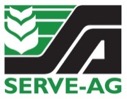 What is Biofumigation?

The practice of growing brassica  & mustard green manure crops that are high in biologically active compounds.
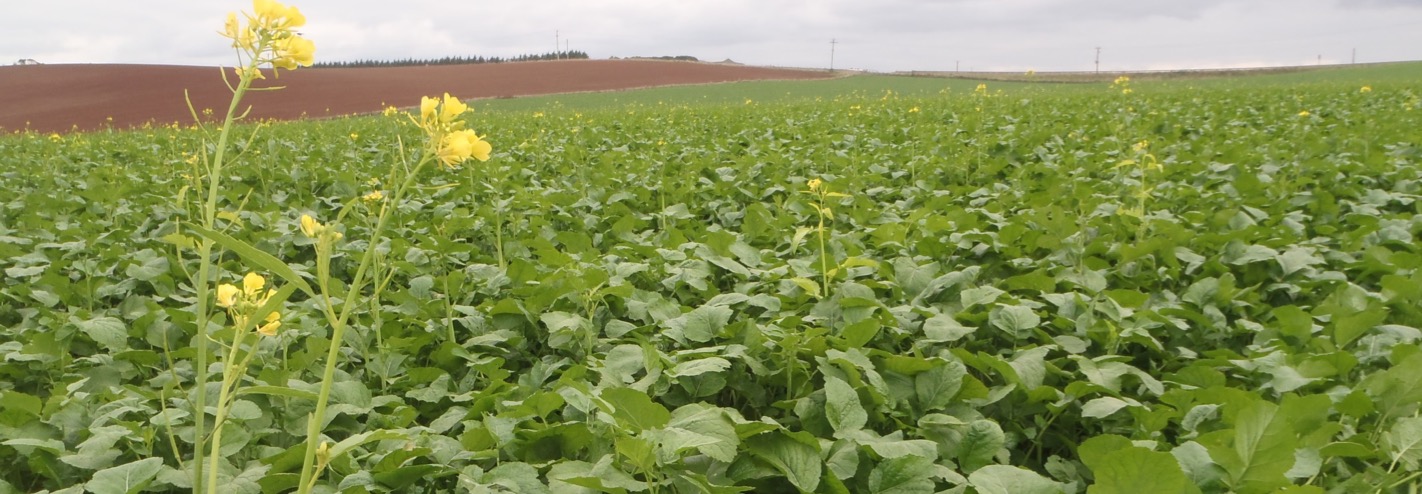 Copyright © AHR
Biofumigation - History
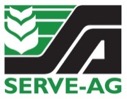 Green manure crop
Long history 
Targeted development of Brassica sp
1980’s onwards more intensive use
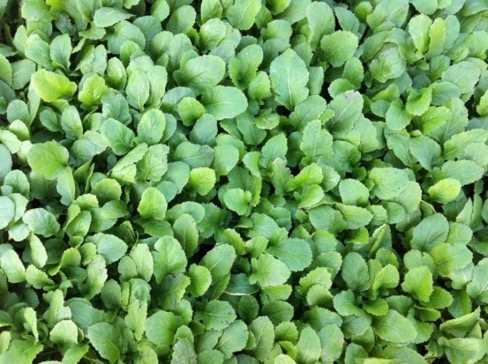 Copyright © AHR
Biofumigation – Why?
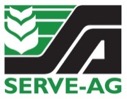 Drive to find alternatives to chemicals
Methyl bromide
Metham sodium
Rising costs, legislation
Resistance, enhanced biodegradation
Sustainable management options
Toxicity, GHG emissions, 
Market consumer demands
McDonalds in USA
1960’s – 1990’s  4.5M kg – 27M kg utilised
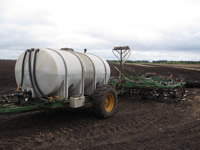 Copyright © AHR
Biofumigation  - Why?
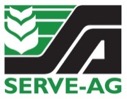 Disease Control

Globally
2006 - $300billion crop losses
2009 - $400billion crop losses
2012 – 30% crop losses to pathogens

Cost to Australian horticulture?
$9billion industry
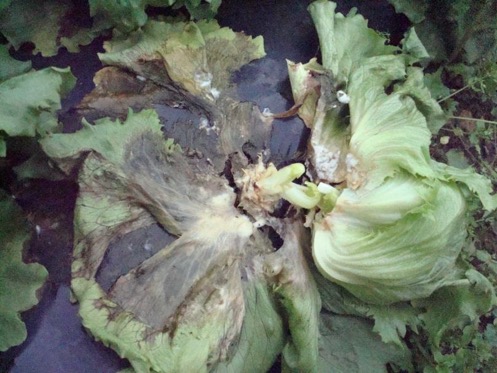 Copyright © AHR
Biofumigation – Why?
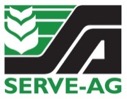 Nematode Control

27,000 sp of Nematodes
Small % of likely total number of sp
4000 sp are plant parasitic
Global cost to production of $80billion(US)
High usage of Nematocides 
options declining & growing resistance
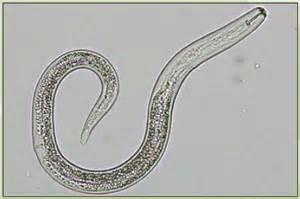 Copyright © AHR
Biofumigation – How?
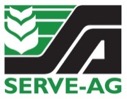 The biofumigation process
Unbroken Cell
Macerated Cell
D. glucose
Myrosinase
Myrosinase
Isothiocyanate
H2O
Glucosinolate
Glucosinolate
Nitrile
The Glucosinolate – Myrosinase System
Copyright © AHR
Biofumigation – Varieties
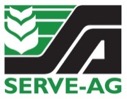 Brown Mustard, (Brassica juncea sp)

Rocket, (Eruca sativa)

White Oilseed Radish, (Raphanus sativus) 

Sorghum (Sorghum sp) 

Canola/Rape, (Brassica napus)
 
White Mustard, (Sinapis alba)

Black Mustard, (Brassica nigra)
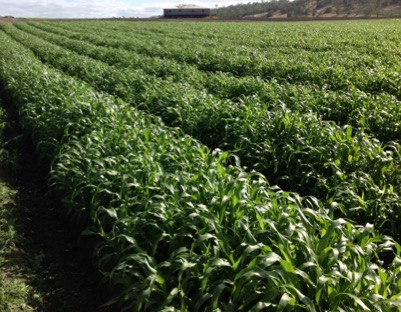 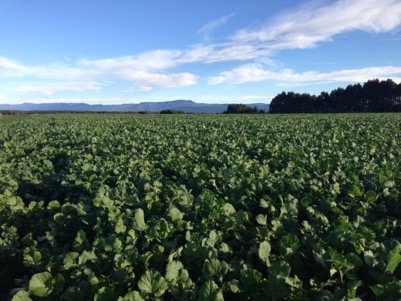 Copyright © AHR
Biofumigation - Glucosinolates
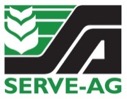 Three main groups of glucosinolates
Aliphatic, Aromatic & Indolyl
200 different types 
Plants & plant parts vary in concentration
Sinigrin
Glucoalyssin
Gluconapin
Gucobrassicin
Cyanogenic glucosides
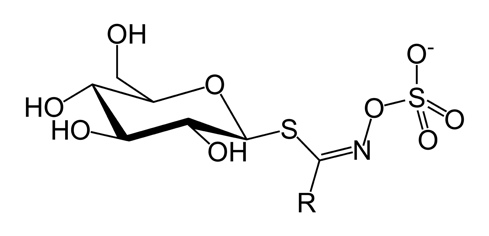 Copyright © AHR
Biofumigation - Benefits
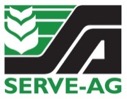 Potential benefits of a Biofumigant Crop

Increased nutrient scavenging
Enhanced disease & pest suppression
Increased weed suppression
Improved soil aggregate stability
Greater reductions in soil erosion
Improved soil microbial populations
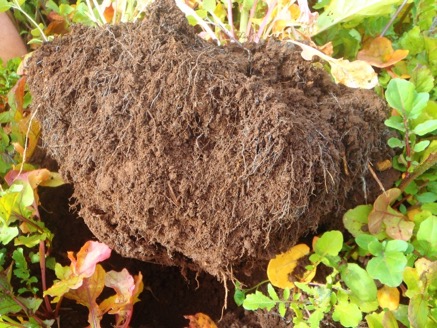 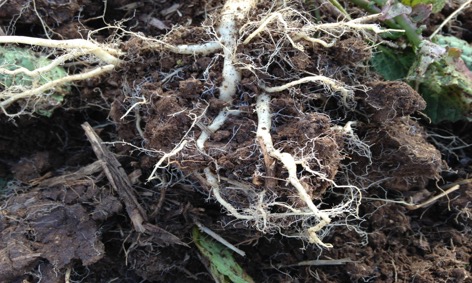 Copyright © AHR
Biofumigation – Starting out
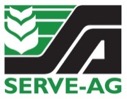 Variety selection for specific purpose
Host/non-host 
Crop rotations
Disease suppression
Pathogen sensitivity
Nematode control
RLN, RKN
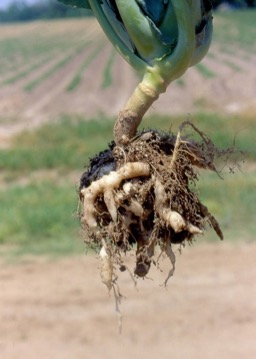 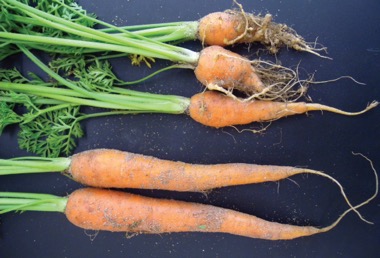 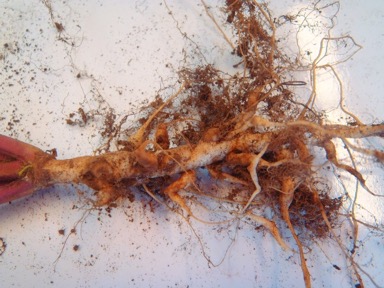 Copyright © AHR
Biofumigation – Starting out
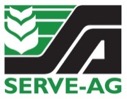 Agronomic criteria
Nutrition
pH
Soil and ambient temperatures
Soil moisture levels
Soil type
OM
Method of maceration
Timing of incorporation
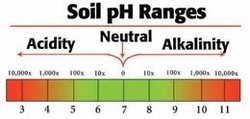 Copyright © AHR
Variety selection
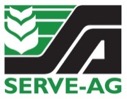 Mustards – Brassica juncea spp
Disease suppression
Sorghum – Fumig8tor
Multi purpose – diseases and nematodes
Rocket – Nemat (Eruca sativa)
Nematode catch crop
White Oilseed radish – Raphinus sativa
Nematodes, club root control
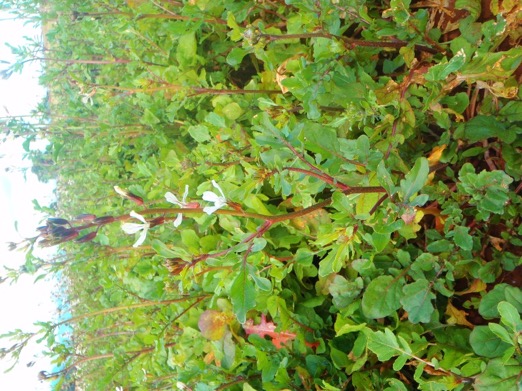 Copyright © AHR
Variety selection
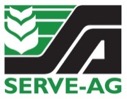 New Products
Mustard Meal & Pellets – Brassica juncea spp
Disease & nematode suppression
Soil Fertiliser/amendment
BioFlow – Brassica juncea spp
Liquid foliar fertiliser
Rojo – Brassica juncea spp
New super hot variety
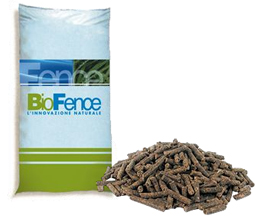 Copyright © AHR
Disease sensitivity
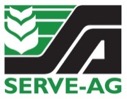 Sensitivity of soilborne fungi to Thio-GL-DPs
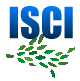 Copyright © AHR
Disease sensitivity
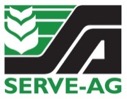 Total fungi one month after green manure simulation
cfu g-1 soil
a
300000
a
250000
b
b
200000
b
b
c
150000
d
100000
50000
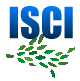 0
B. juncea
ISCI 20
B. juncea
ISCI 99
Rapistrum
rugosum
ISCI 4
B. juncea
ISCI 34
Barbarea 
Verna
ISCI100
Untreated
Pigeon
bean
00 Rapeseed
International South Europe Symposium, 15-16 Maggio 2003 - Bologna –Italy –  Courtesy D.Gies
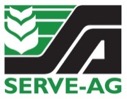 Disease sensitivity
Pythium spp. one month after green manure simulation
Cfu  g-1 of soil
a
4500
b
c
3500
2500
d
1500
e
e
e
e
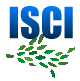 500
Untreated
R. Rugosum
ISCI4
B. verna
ISCI100
ISCI 20
ISCI 99
ISCI 34
00 rapeseed
Pigeon
bean
International South Europe Symposium, 15-16 Maggio 2003 - Bologna –Italy – Courtesy D.Gies
Disease suppression
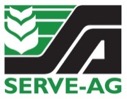 Dr. Straw,   West Virginia
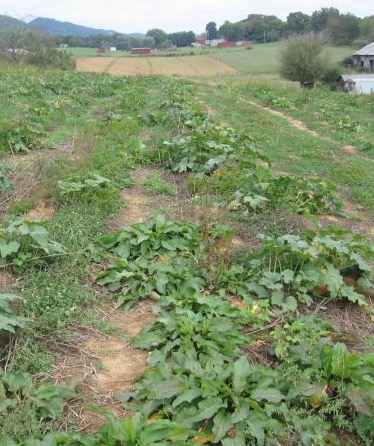 Courtesy; D.Gies 2015
Copyright © AHR
Disease suppression
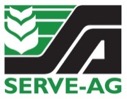 Control: ‘Damping off’ & Sclerotina
Caliente: Less disease & weeds
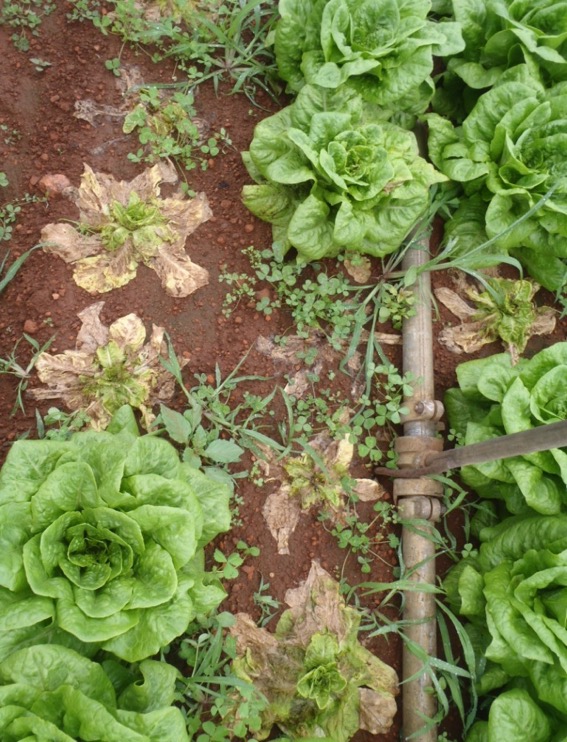 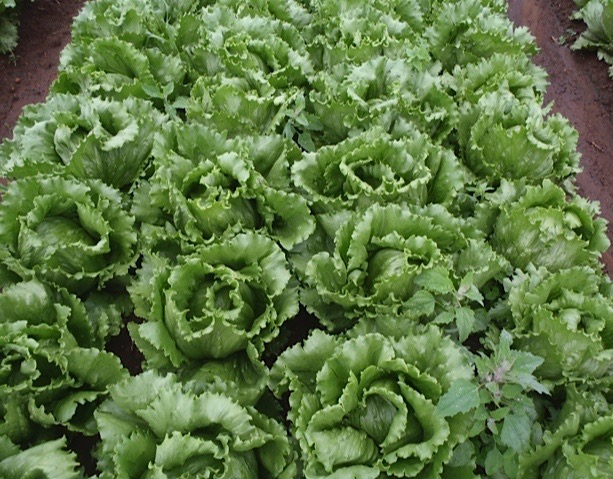 David East, WA. Photo courtesy of D.Gies 2015
Copyright © AHR
Disease suppression
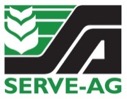 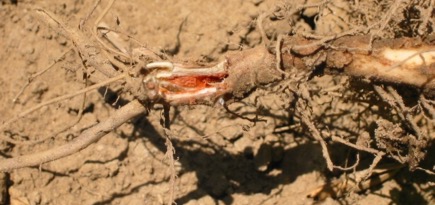 Reduction in root rot (Fusarium) incidence
35% increase in yield
Serve-Ag & Peracto
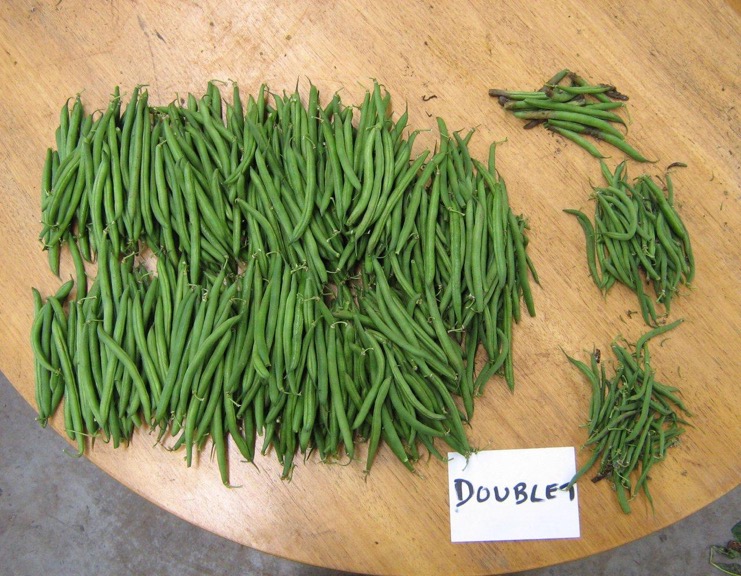 Copyright © AHR
Disease suppression
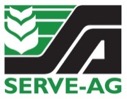 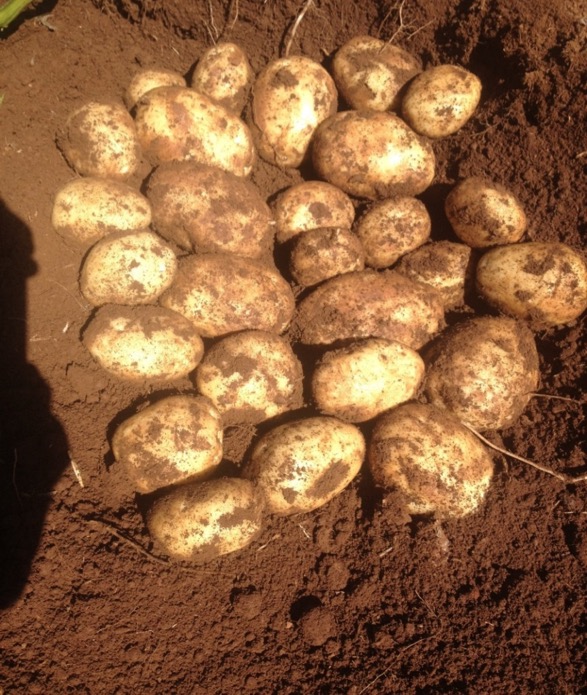 Powdery scab 
(S. subterranea)
Black scurf 
(R. solani)
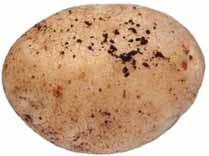 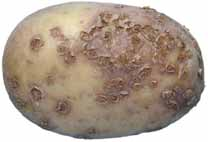 2-5% v 15%
0-2% v 75%
Shortened rotations
Reduced chemical inputs
Reduced fertiliser inputs
Serve-Ag & Peracto
Copyright © AHR
Disease suppression
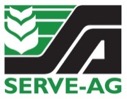 69t/ha
64t/ha
Copyright © AHR
Disease suppression
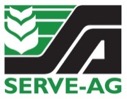 Commercial Strawberry Trial
Control
Caliente
Courtesy; D.Gies 2015
Copyright © AHR
Increased yields
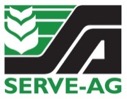 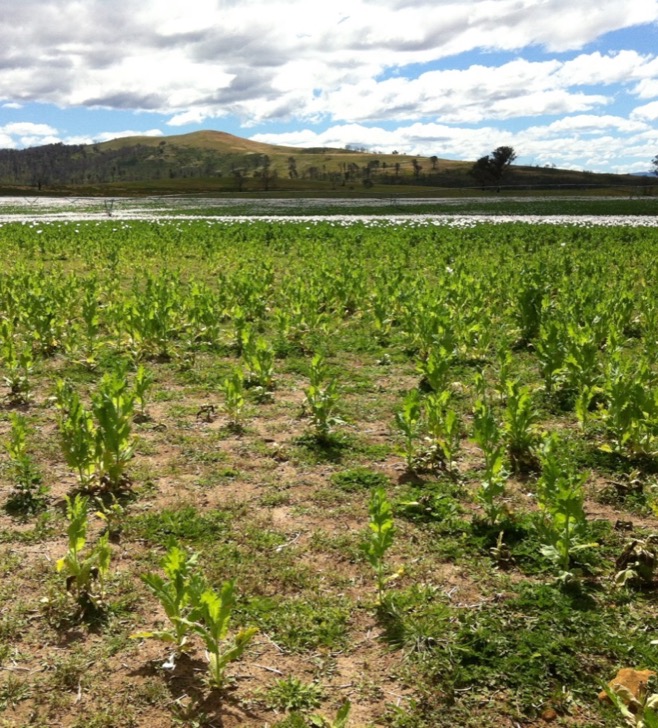 Caliente
Control
Total C increase
1.6% - 2%
Copyright © AHR
Increased yields
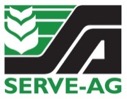 Copyright © AHR
Nematode control
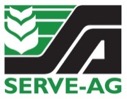 Variety Selection important
Eruca Sativa (Nemat)
Catch crop
Effective on RKN, PCN, BCN
Oilseed radish
Fumig8tor
Copyright © AHR
Nutrition
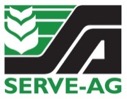 Growth and biomass
Weed suppression
Glucosinolate production
Nutrient recycling
Microbial requirements
ITC generation
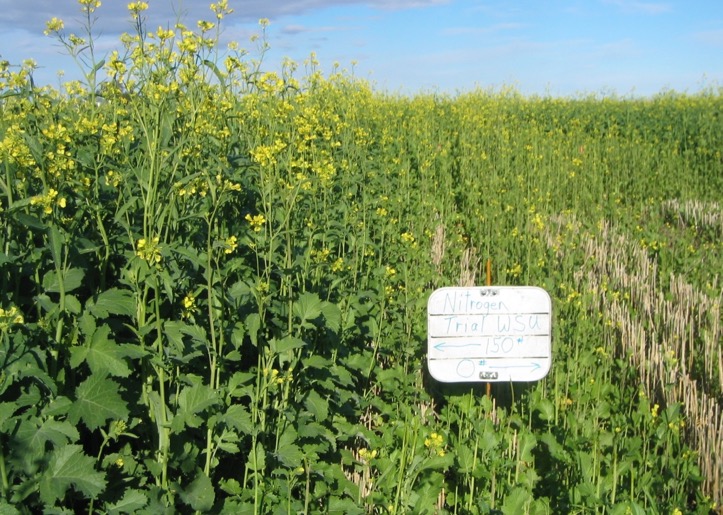 Courtesy; D.Gies 2015
Copyright © AHR
Nutrition
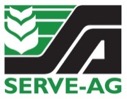 Test your soils
Only apply what you need to
Fertiliser applied will be available to following crop
Essential for glucosinolates
Copyright © AHR
Weed suppression
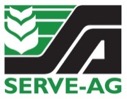 In Situ Benefits
Rapid growth
ITC release from roots

Post Maceration benefits
ITC burn off weed seeds
Improved health & growth of crop
Soft seeded – limited weed potential
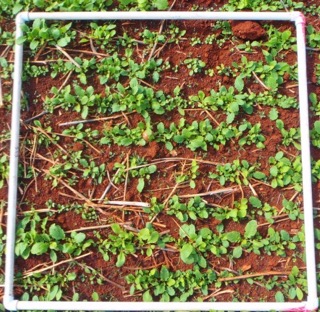 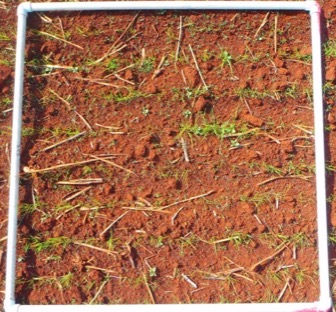 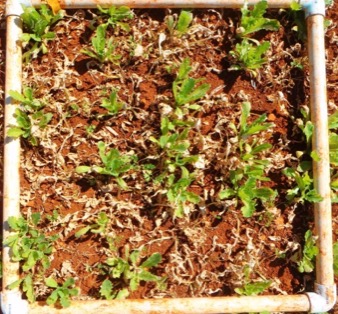 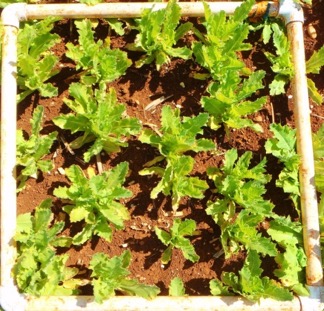 Copyright © AHR
Maceration Guide
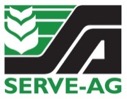 Aim for fine maceration of plant
Flail chopper with hammer blades
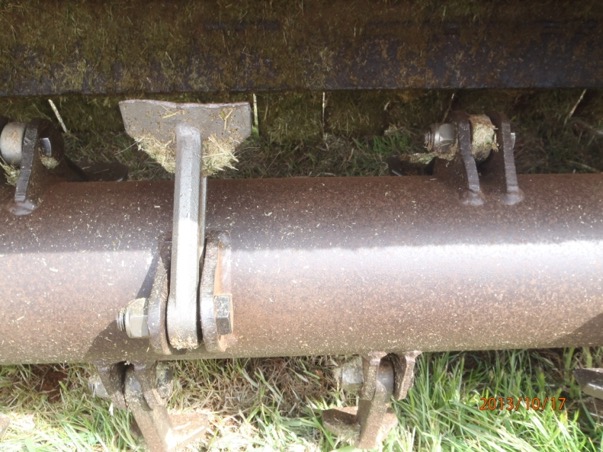 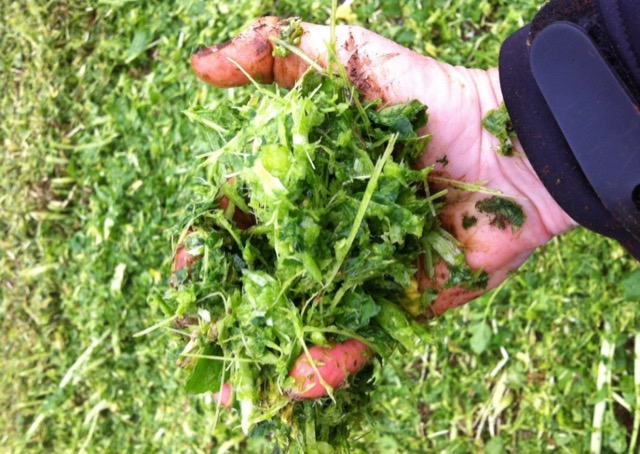 Copyright © AHR
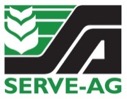 Incorporation Guide
Rapid incorporation required 20 mins
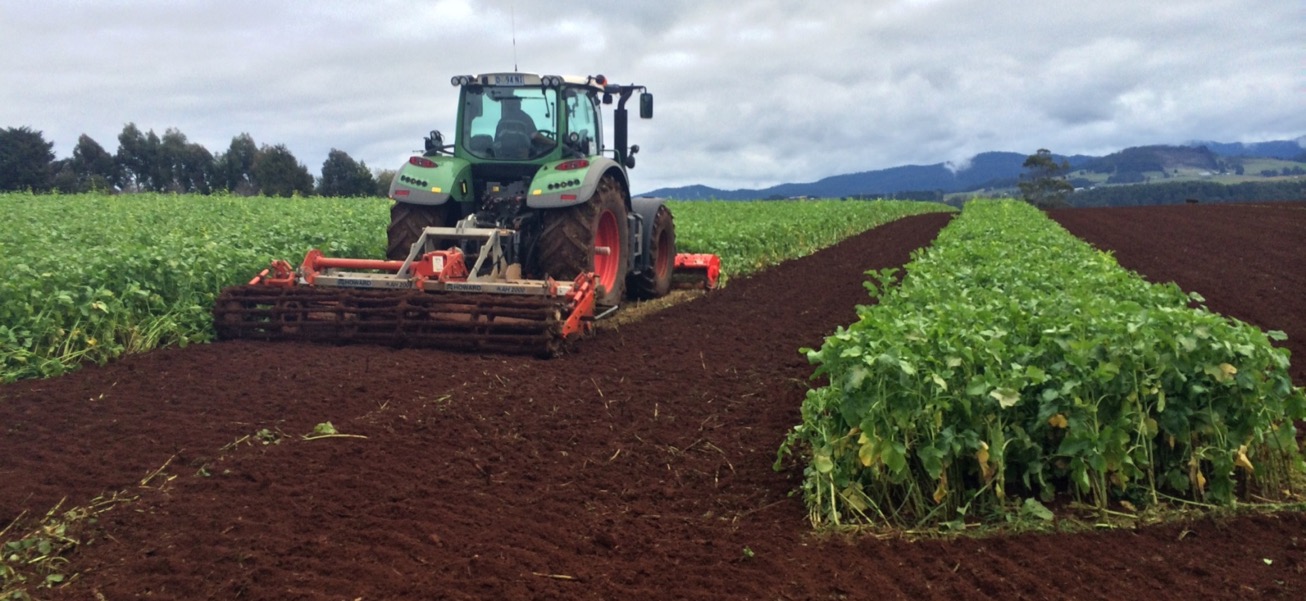 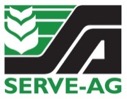 Incorporation Guide
Discing provides the most even incorporation
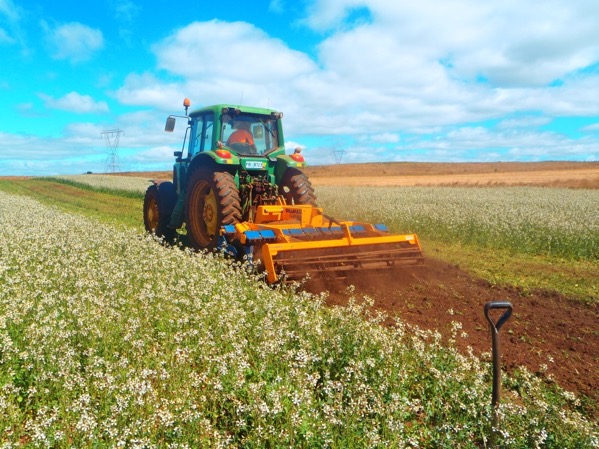 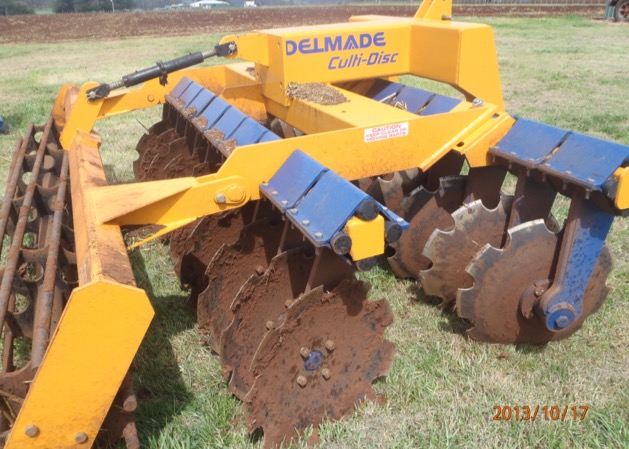 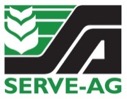 Incorporation Guide
Macerate only if soil moisture is suitable
AVOID WET SOILS
Irrigate lightly to help seal in ITC’s
Time incorporation to precede rainfall
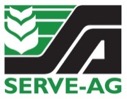 Incorporation Guide
Do not sow following crop within 2-3 weeks
Biofumigant active for up to 90 days
Soil health benefits on-going
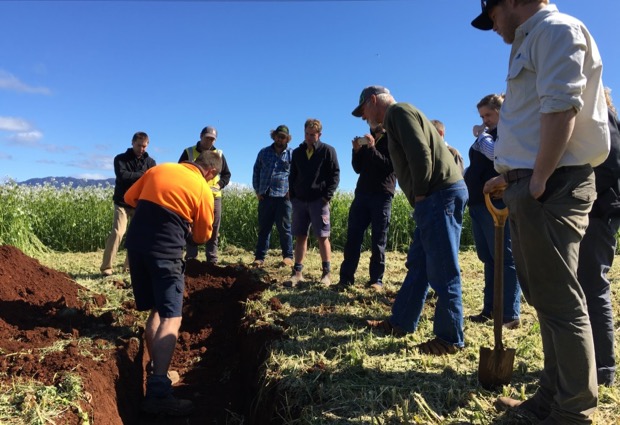 Darren Long of Sheffield – 
Fuel consumption halved 
RPM’s on power harrow halved
Improved soil structure
Shortened rotation
Pack-out’s increased
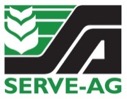 Cost -Benefits
Things to Consider:
Establishment & management costs more expensive
Timing difficulties  (mulching & crop rotations)

Longer term returns gained
Less herbicide generally required
Fertiliser applied is returned to next crop
Improved soil structure
Reduced irrigation requirements
Improved drainage
Improved yields & quality
Suppression of pests & diseases
Reduced mechanical soil preparation
Fuel & time saving
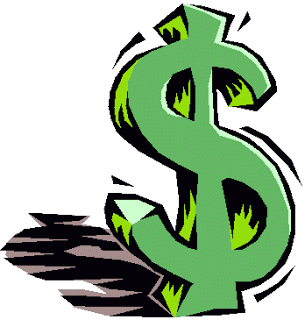 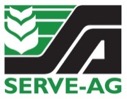 Summary
Biofumigants are not a silver bullet
Timing of management is imperative
Initial costs – longer term savings
Good management – multiple benefits
Proactive management of soils
Precision Ag helps to refine management
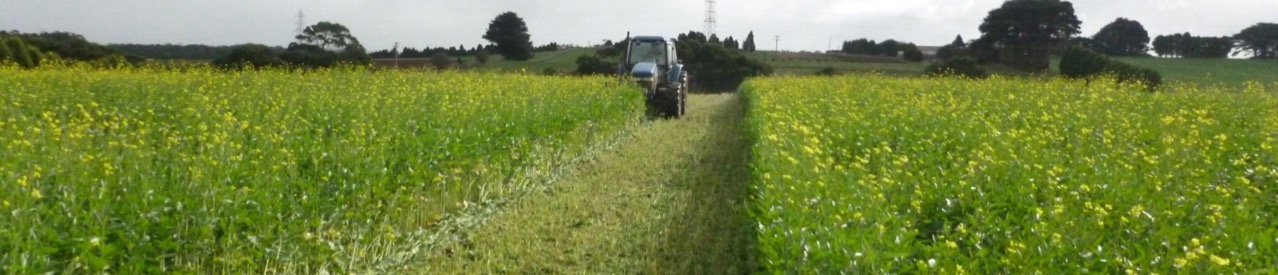 Thank You
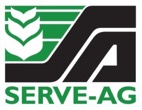 Copyright © AHR